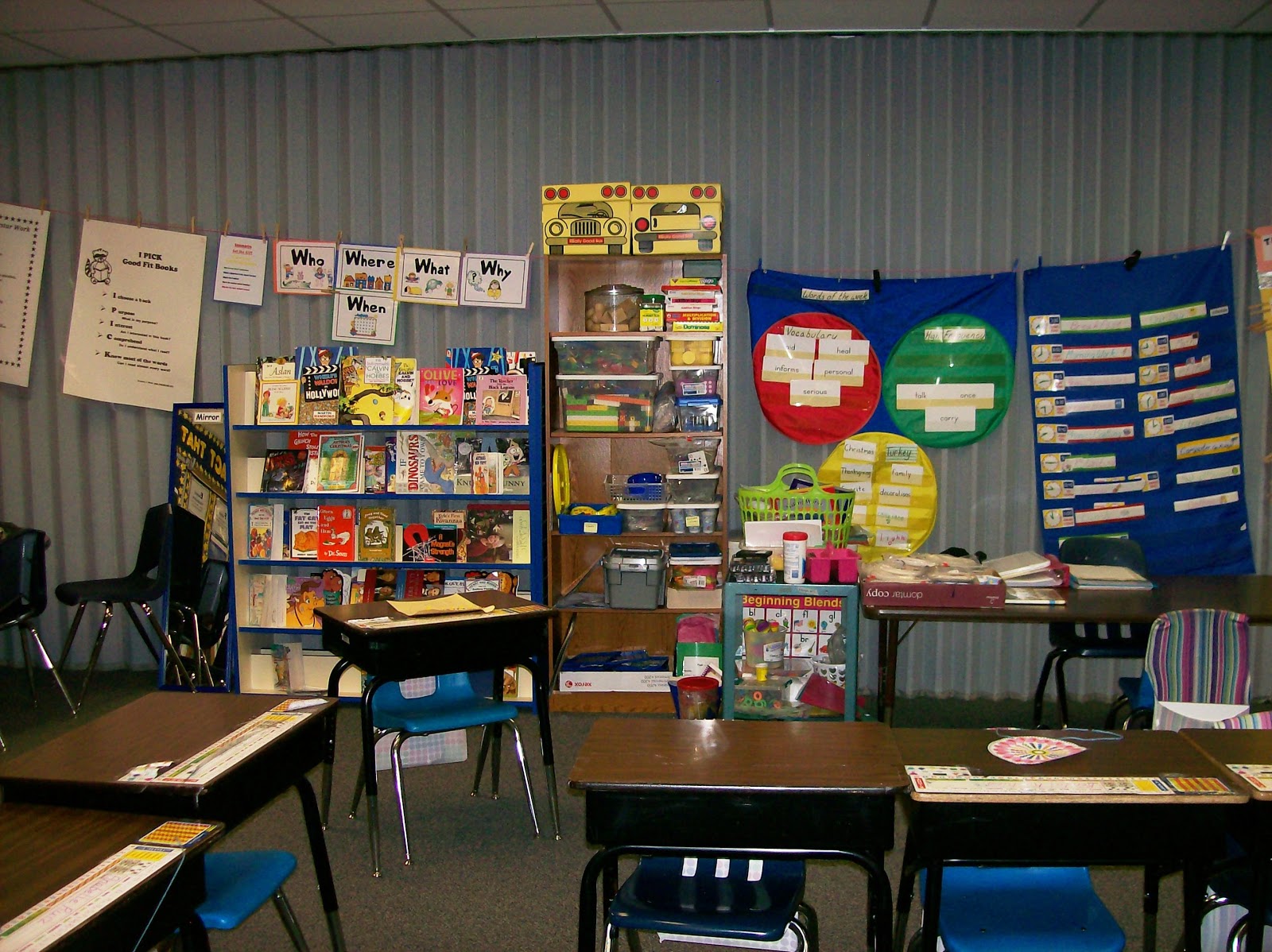 A career in education
This Photo by Unknown Author is licensed under CC BY-SA
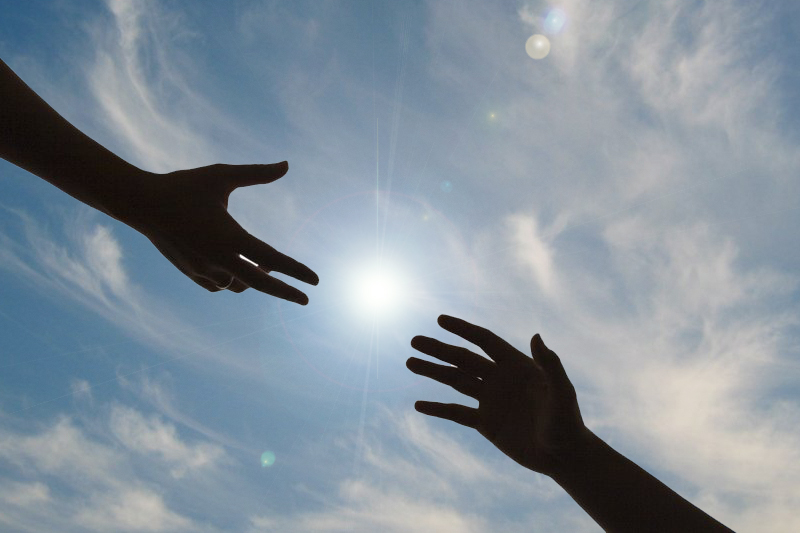 Think back to a time when you helped someone
This Photo by Unknown Author is licensed under CC BY-ND
[Speaker Notes: Pose this as a question – discuss in pairs or small groups. What did you do to help? How did you do it? How did the person/people react to your help?]
Have you taught someone a skill?
This Photo by Unknown Author is licensed under CC BY-NC
[Speaker Notes: What skills have you learned? These could be any skill, not just school based. Has anyone taught someone a skill? Can you describe what you did, the process involved, how long it took, did the person learn this new skill?]
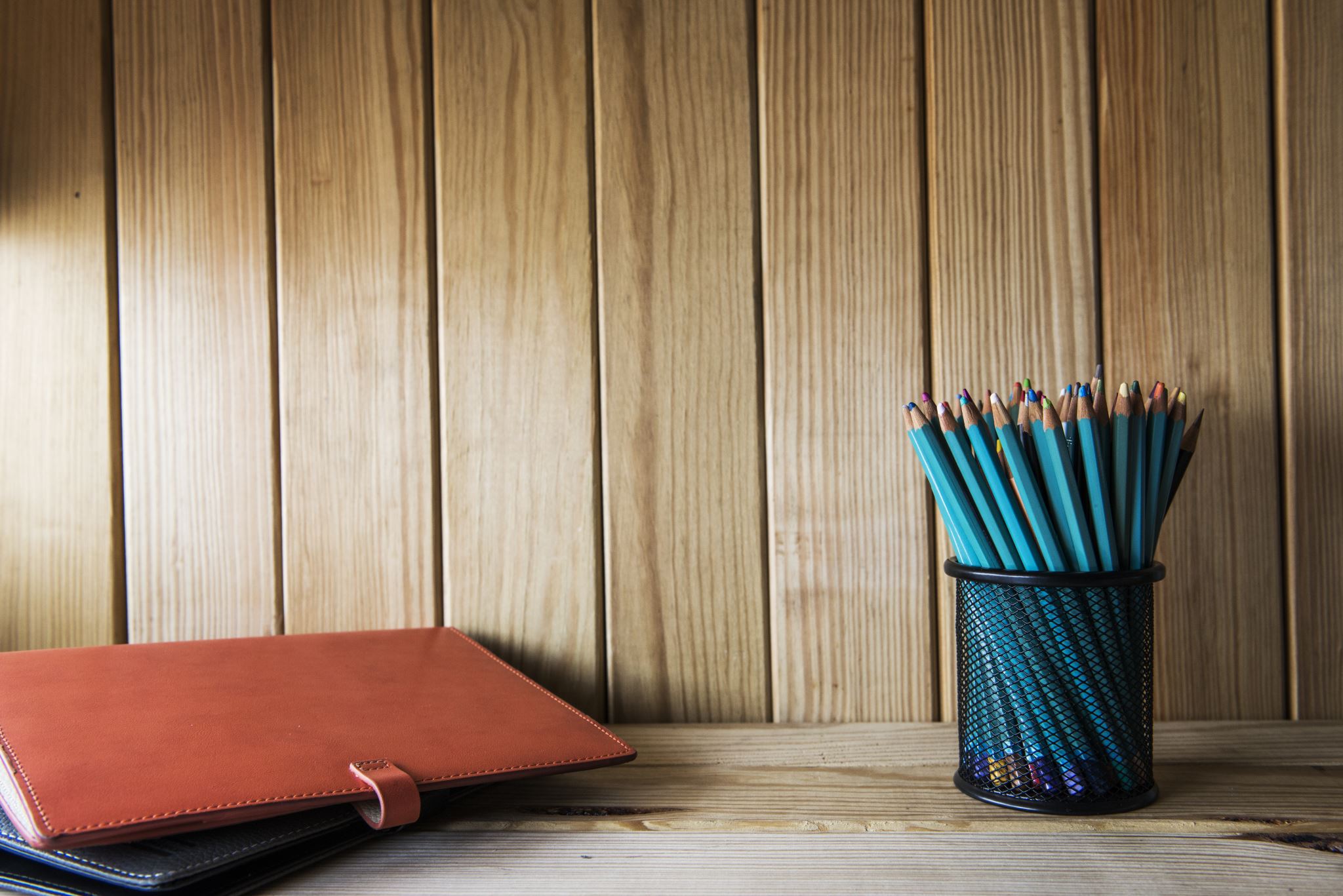 Who was your favourite teacher?
[Speaker Notes: Discussion with whole class – who was your favourite and why?]
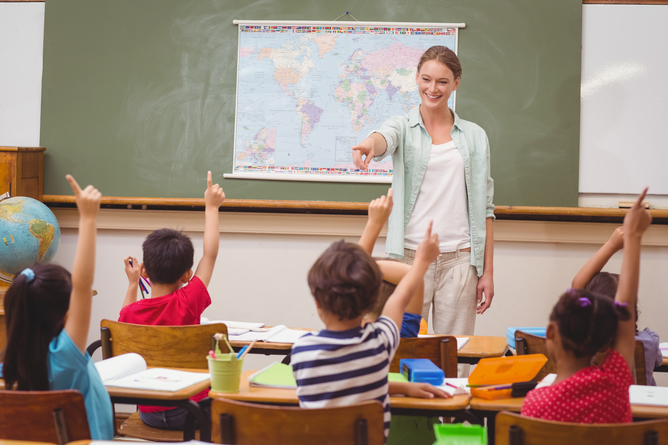 This Photo by Unknown Author is licensed under CC BY-ND
What are the qualities of a good teacher?
[Speaker Notes: In pairs, discuss what a teacher is. The job they do, what skills do teachers have, who makes a good teacher, why? List the qualities they consider teachers should have. This could then lead to an infographic displaying the qualities a teacher should have.

This could be followed by one of our teacher trainee videos talking about ‘What are the skills and qualities of a good teacher?’]
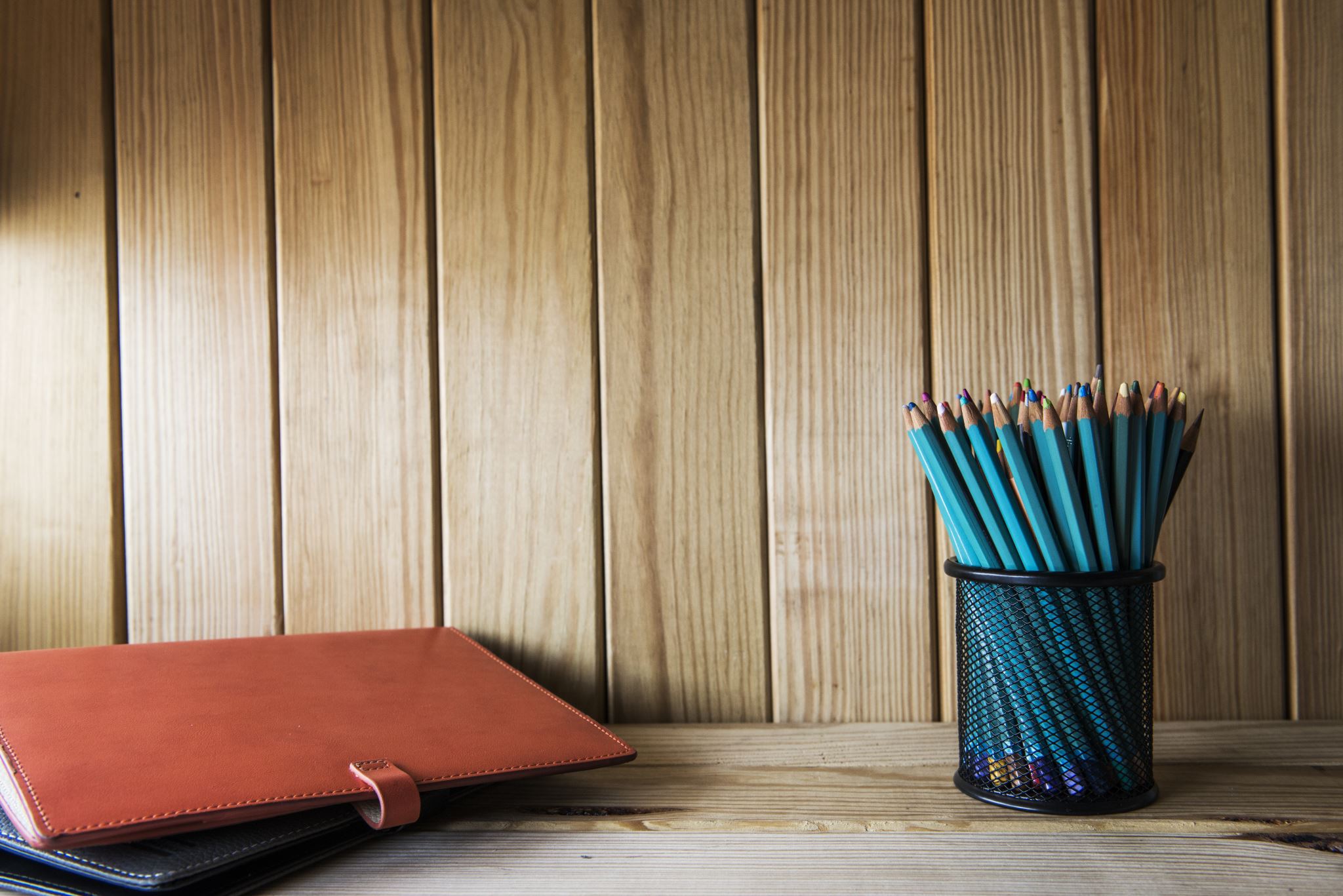 Why be a teacher?
Make a difference
Your passion for learning
Work anywhere in the world
Career opportunities
Every day is different
[Speaker Notes: Discuss each point in turn.]
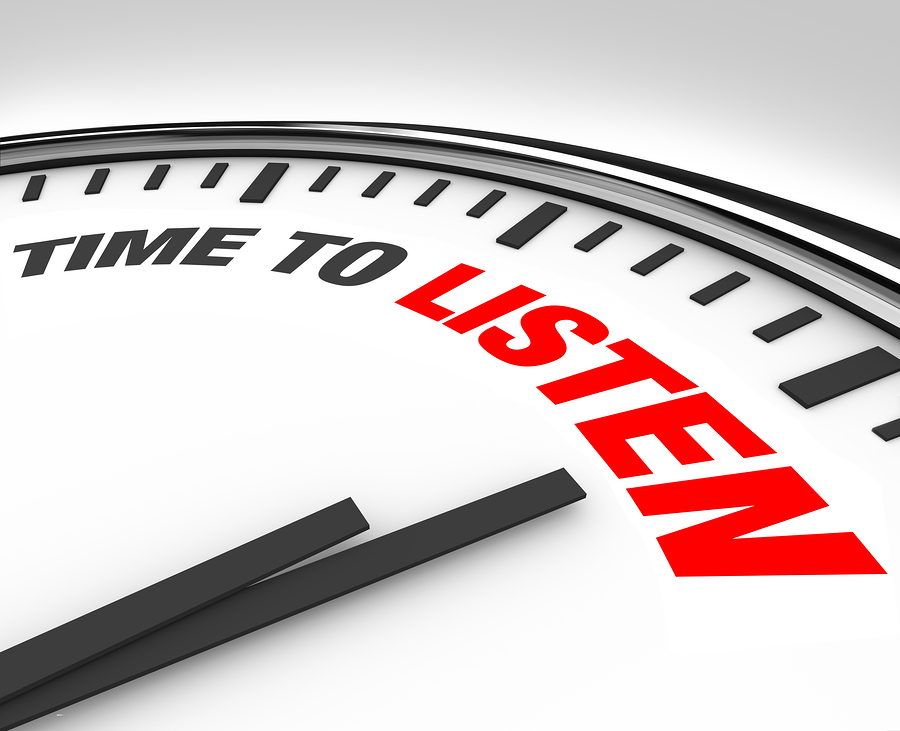 What do trainee teachers have to say?
This Photo by Unknown Author is licensed under CC BY-SA-NC
[Speaker Notes: At this point you could watch the videos of our current trainee teachers talking about teaching. 
What are the skills and qualities of a good teacher?
What does being a teacher mean to you?
What is the academic side of teacher training involve?
What is the best part of work placements?
Why did you decide to go into teaching?]